Genetically Engineered ELP-AMP Protein Polymers for Antimicrobial Materials
Miguel Pena – Biomedical Engineering
Mentor: Minkyu Kim, Ph.D. – Biomedical Engineering, and Materials Science and Engineering.
Project Lead: Chris Camp (Ph.D. Student) – Biomedical Engineering
Support: Vy Nguyen (Undergraduate) – Biomedical Engineering

2018 NASA Space Grant Symposium
April 14, 2018
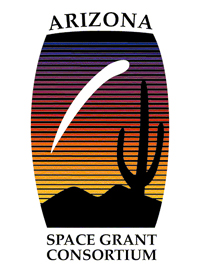 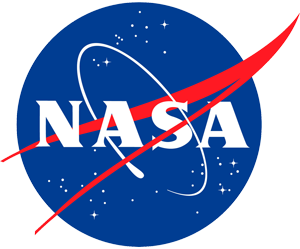 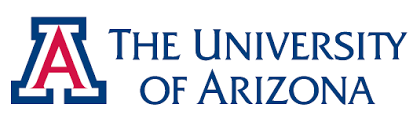 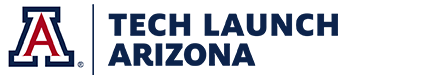 Summary of Presentation
A major obstacle to overcome
How to approach it
What we plan to accomplish
Our results so far
Expected results
What the future holds
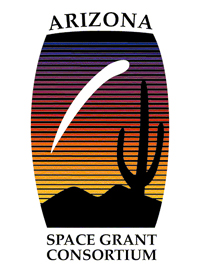 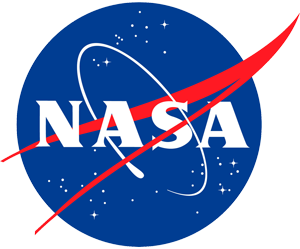 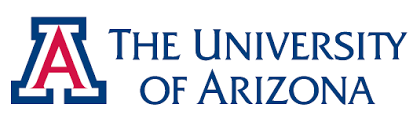 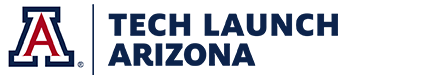 Antimicrobial Resistance
What is it? Why it matters. Alternatives to antimicrobial medications. Our solution.
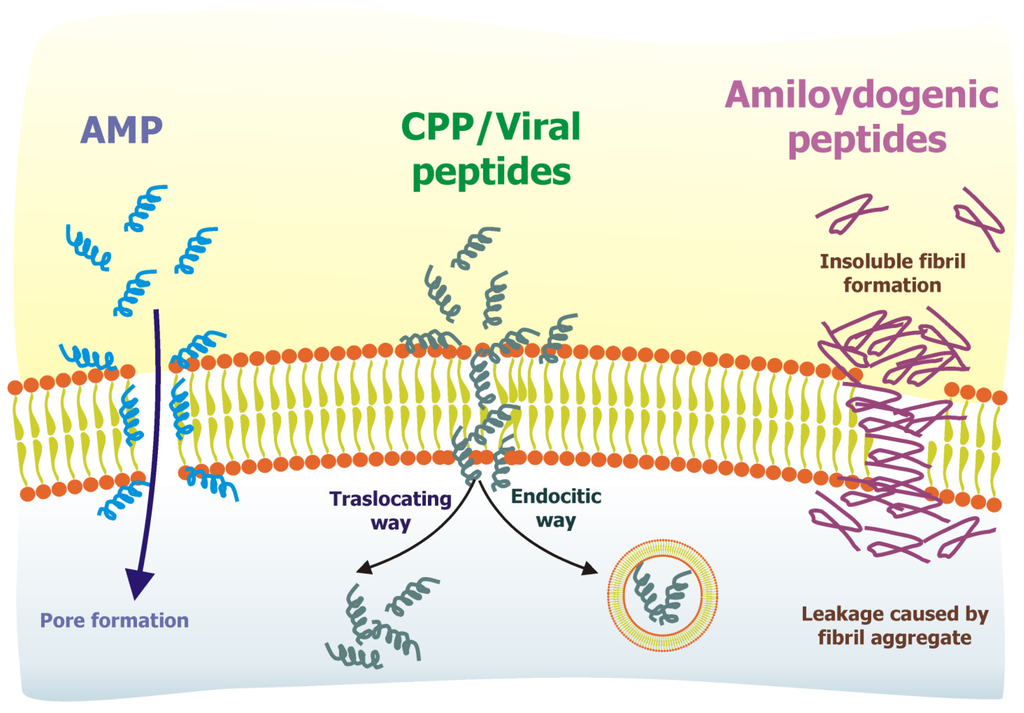 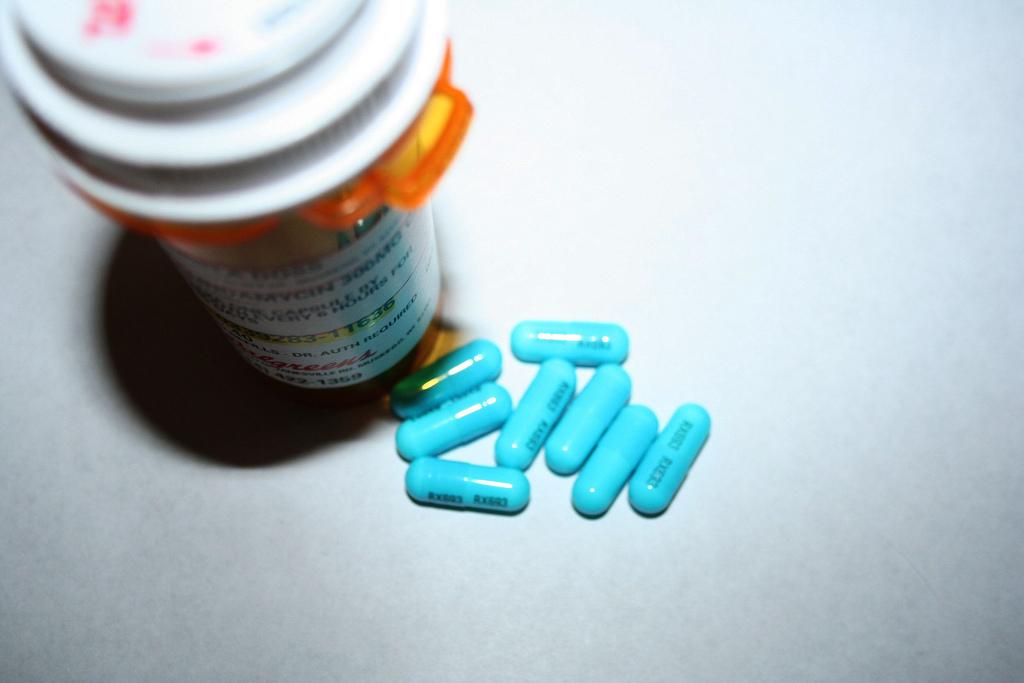 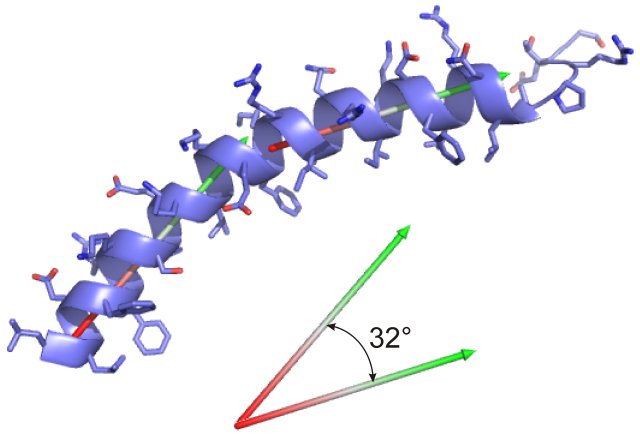 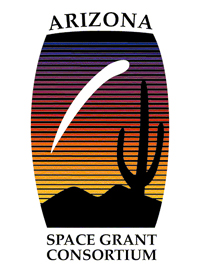 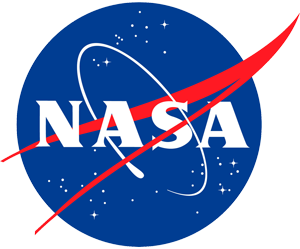 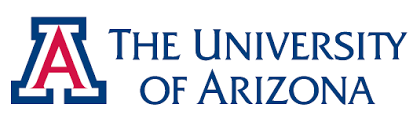 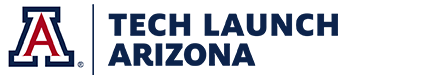 Antimicrobial Peptides (AMP)
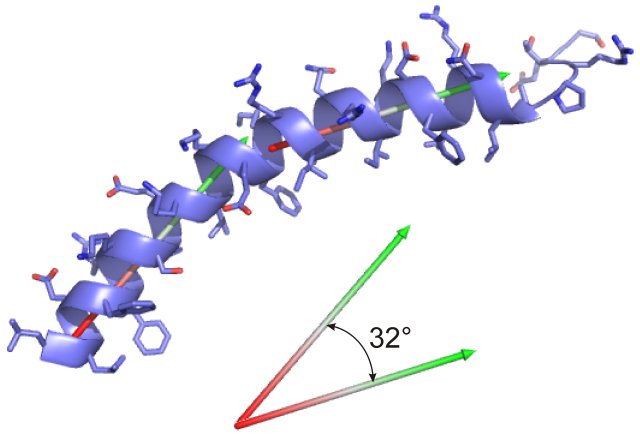 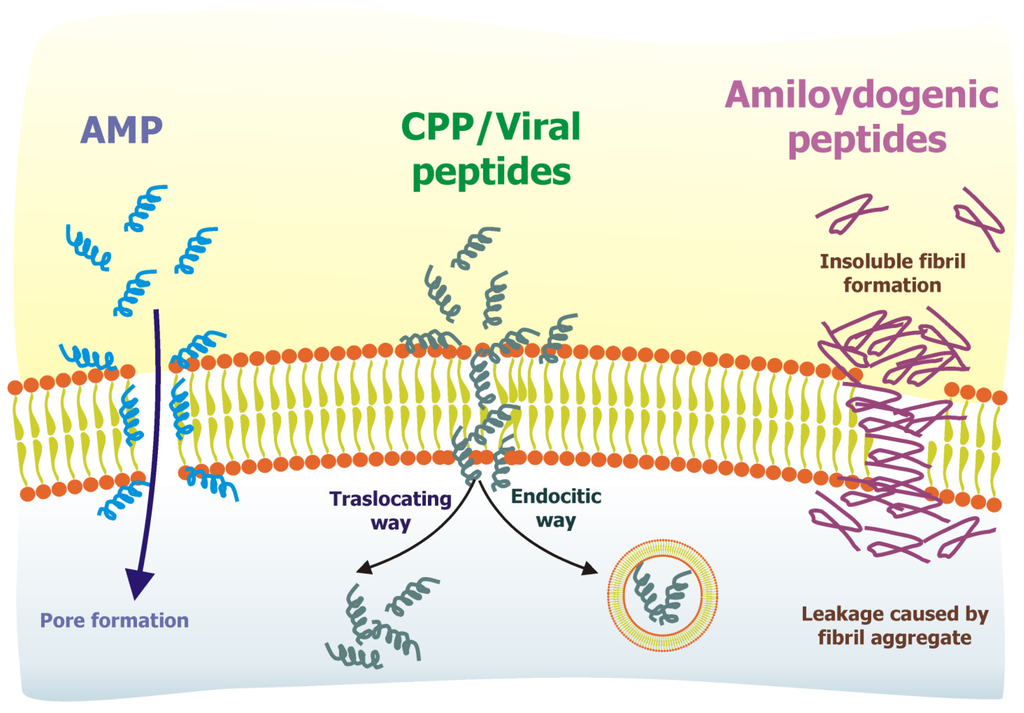 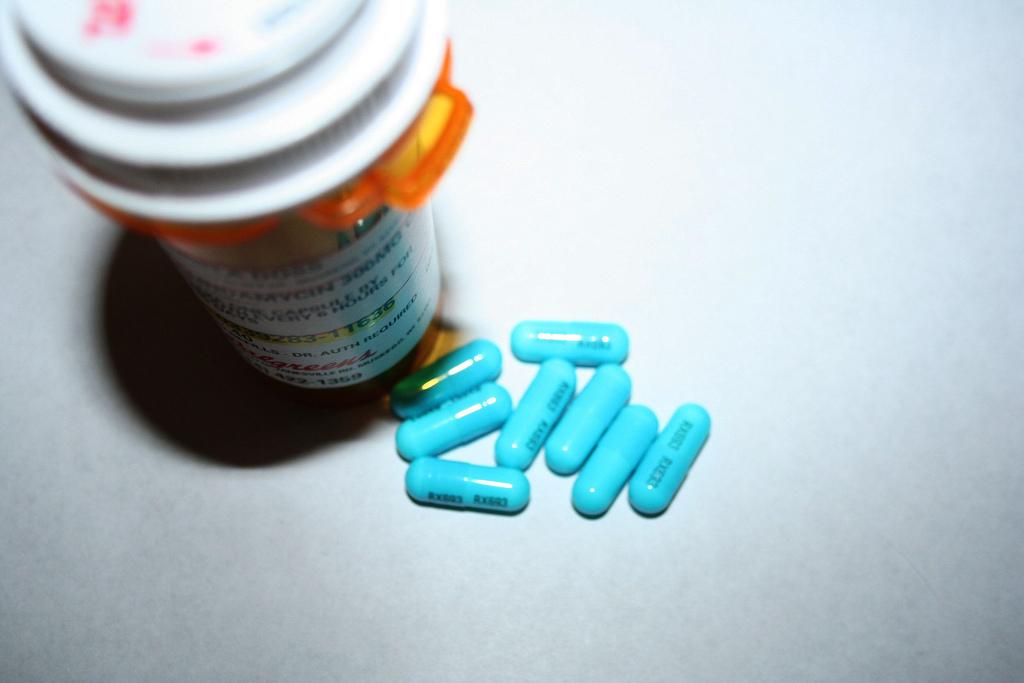 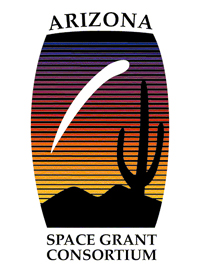 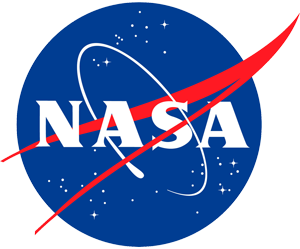 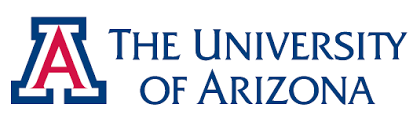 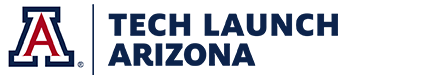 Our Solution
Elastin-like Polypeptide (ELP)
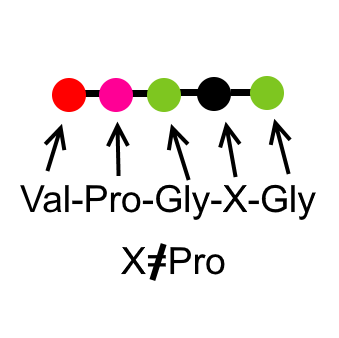 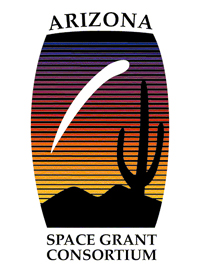 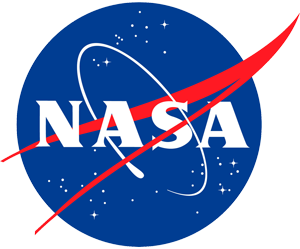 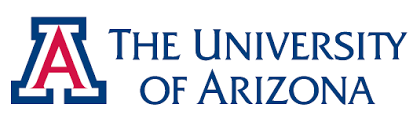 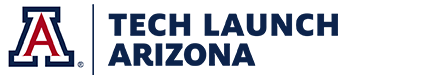 Our Solution
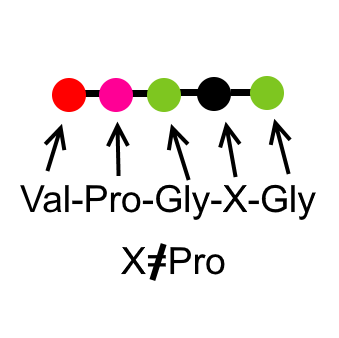 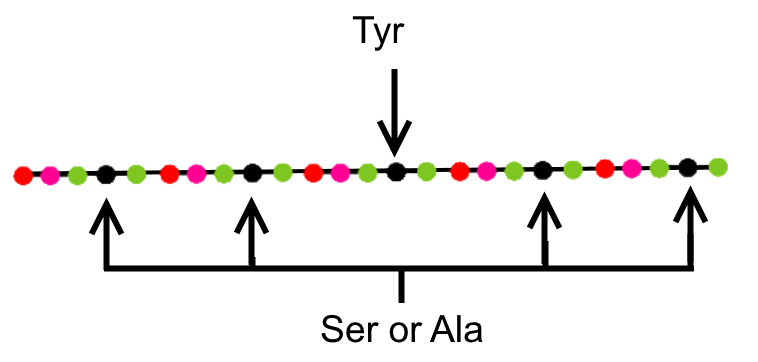 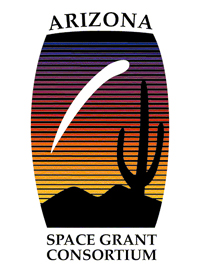 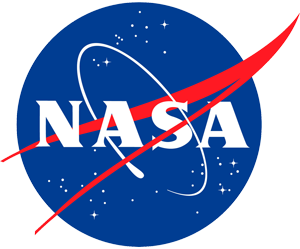 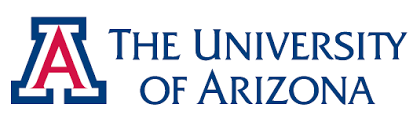 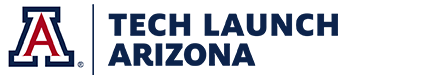 ELP
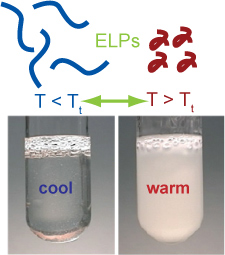 Our Solution
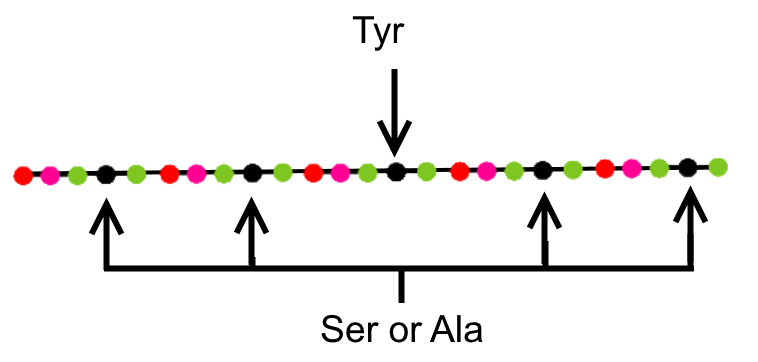 x8,x16,x24, or x36
Provided by Chris Camp
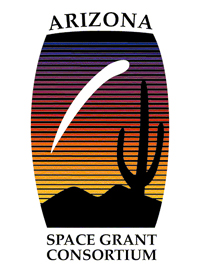 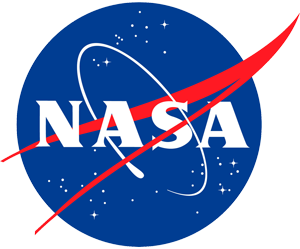 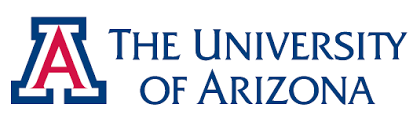 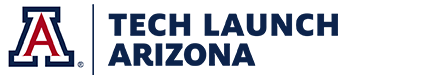 ELP
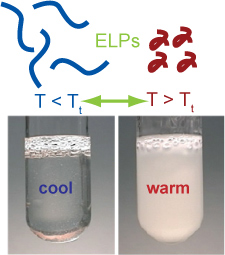 Our Solution
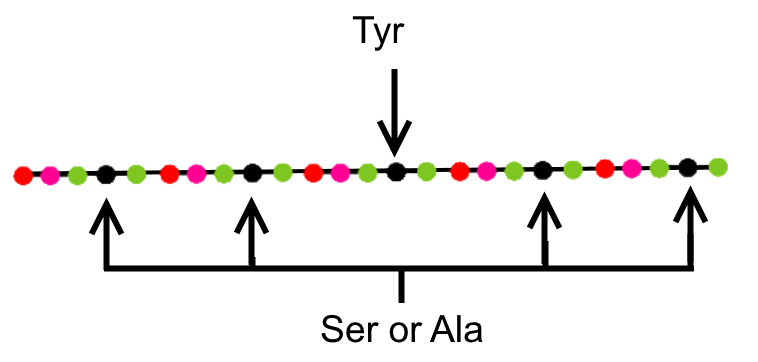 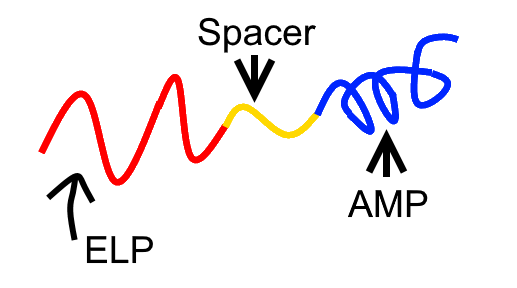 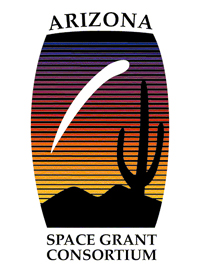 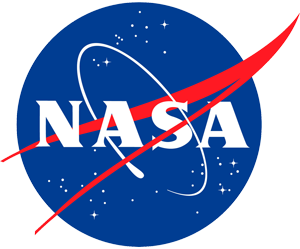 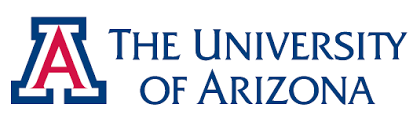 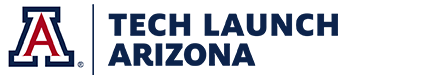 Our Solution
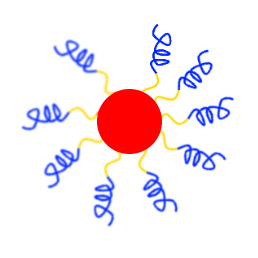 Inject into bloodstream
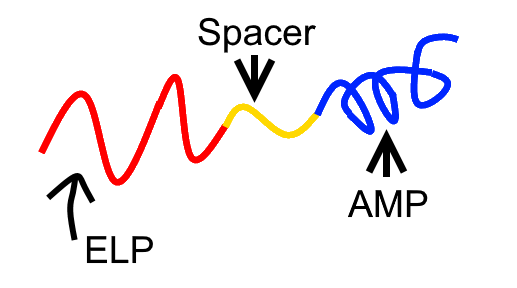 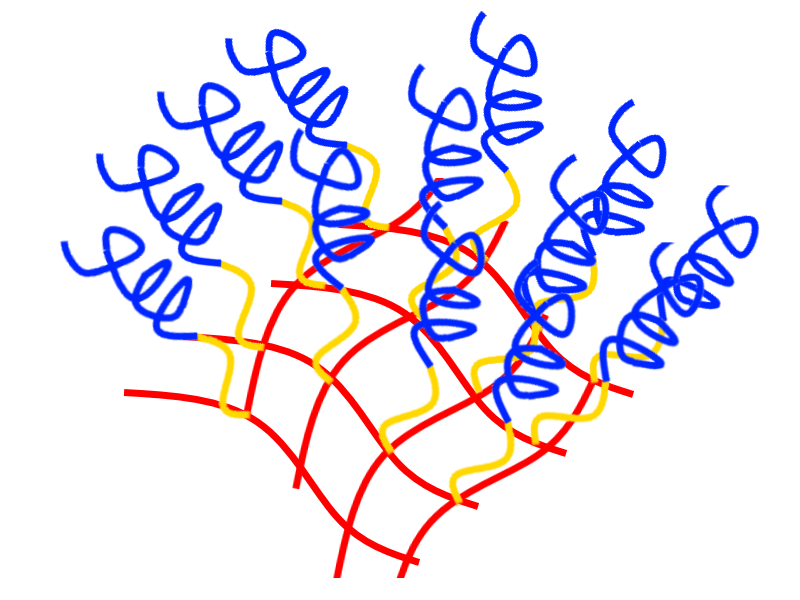 Crosslink with ultraviolet light
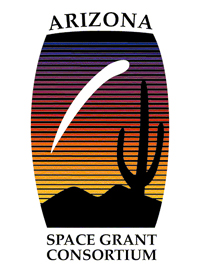 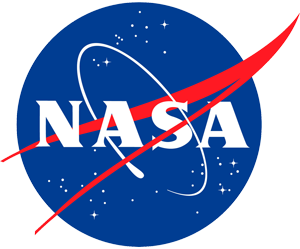 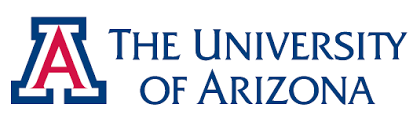 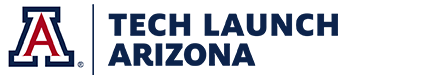 Methods
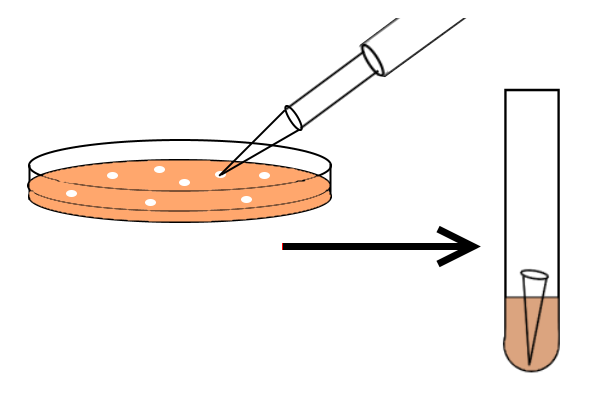 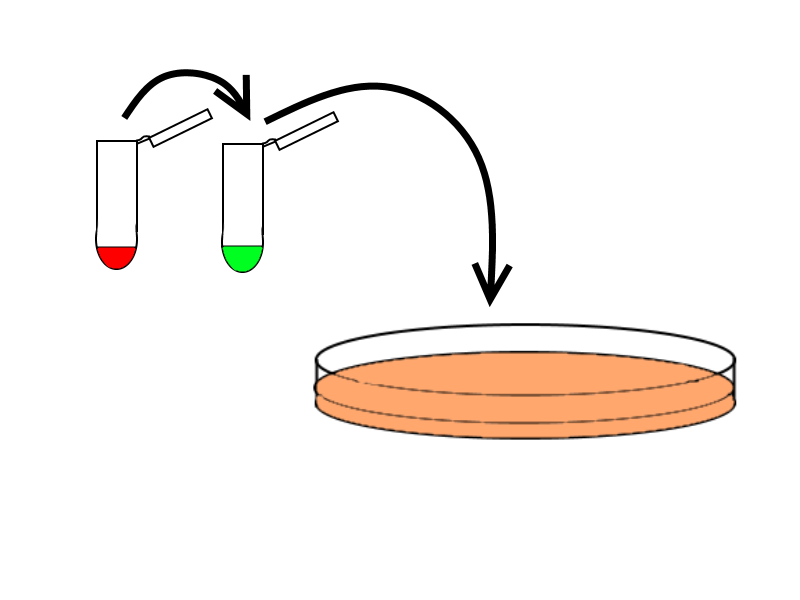 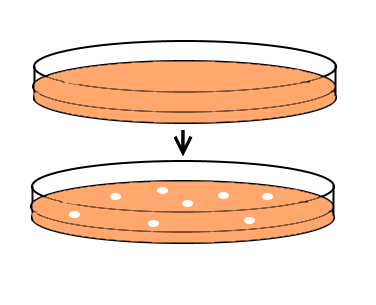 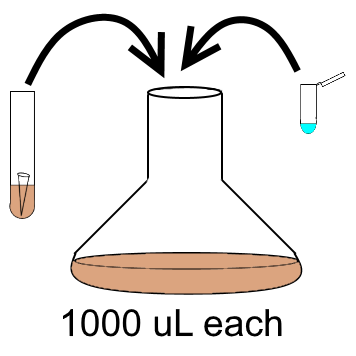 Exploit the fast reproductive system of bacteria to mass produce our protein
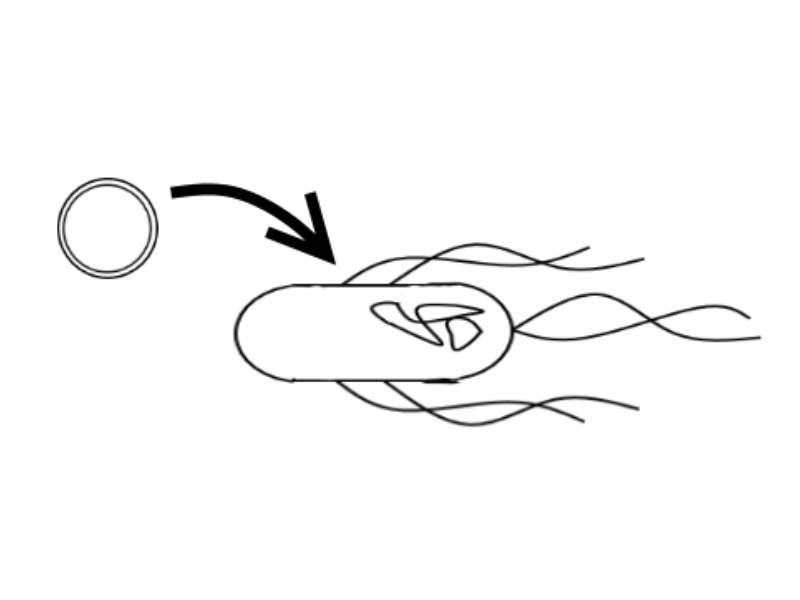 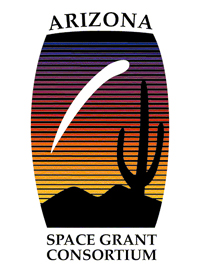 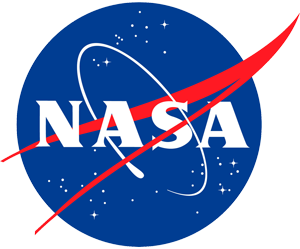 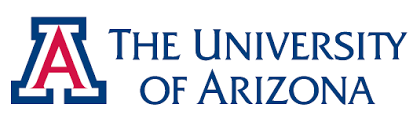 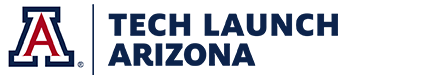 Methods
Isolate the cells by using a centrifuge
Break open the cells using sonification
Extract our protein through inverse transition cycling (ITC) purification
Confirm pure sample using protein gels
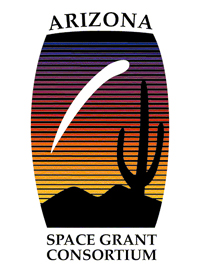 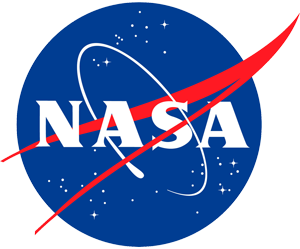 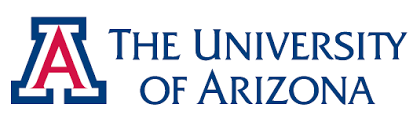 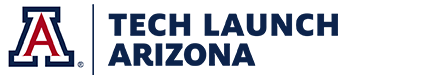 Preliminary Results
Size Std (kDa)
50C Precip
S2YS2-H-24x-LL37 ITC Purification
50C Soluble
4C Precip
4C Soluble
Size Std (kDa)
HisTag
LL37-8x
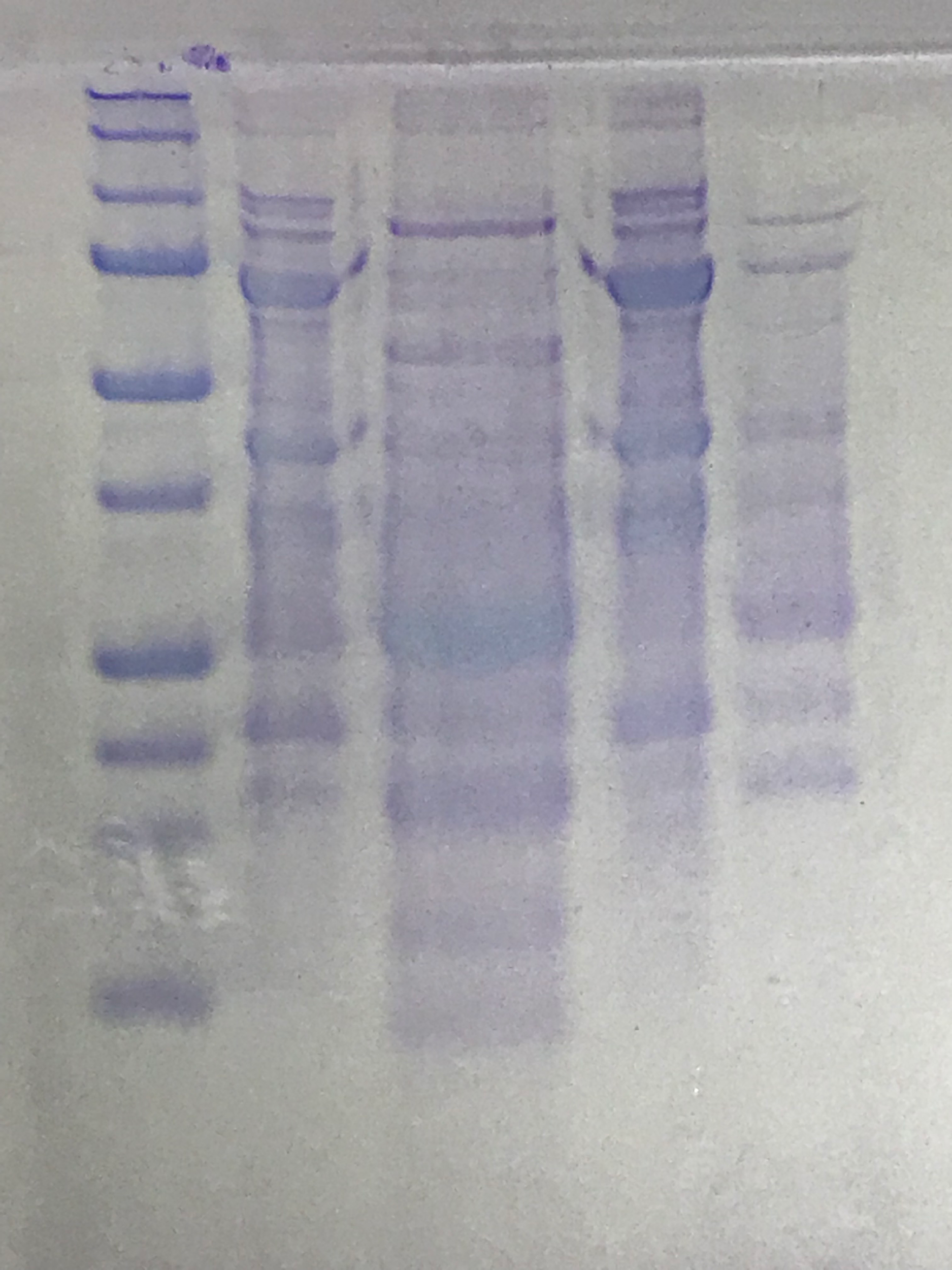 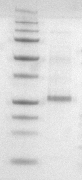 ~50C for 10 minutes -> 4C for 10 minutes, pipetting to mix
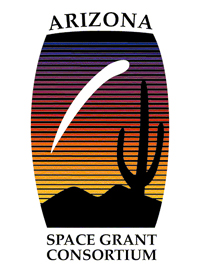 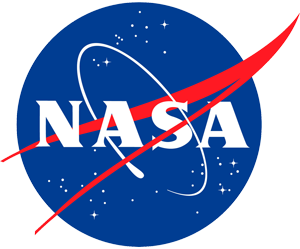 Provided by Chris Camp
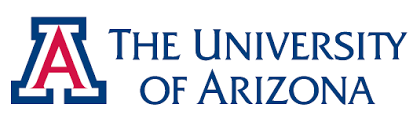 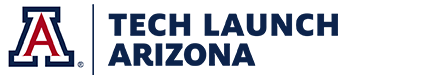 Expected Results
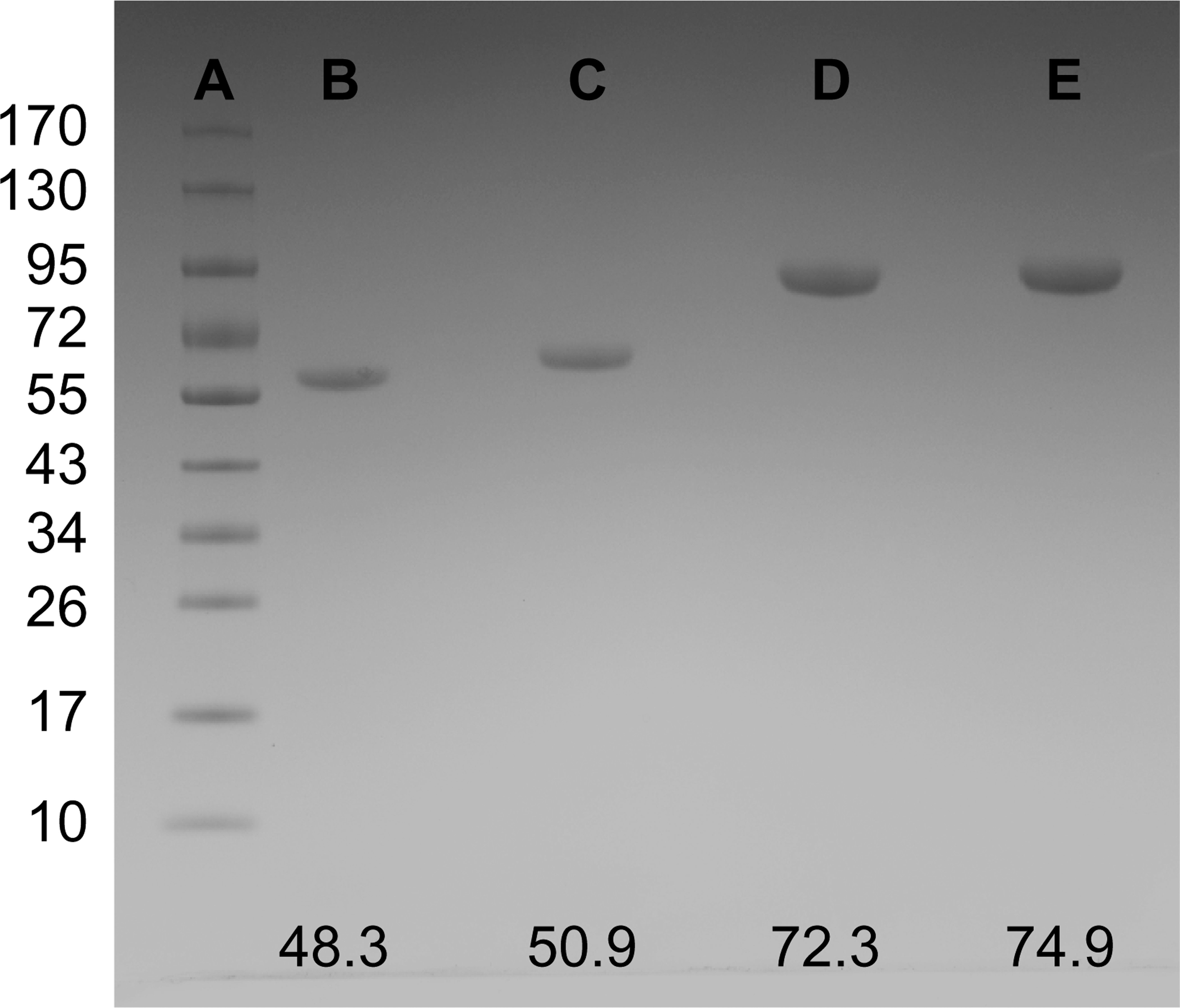 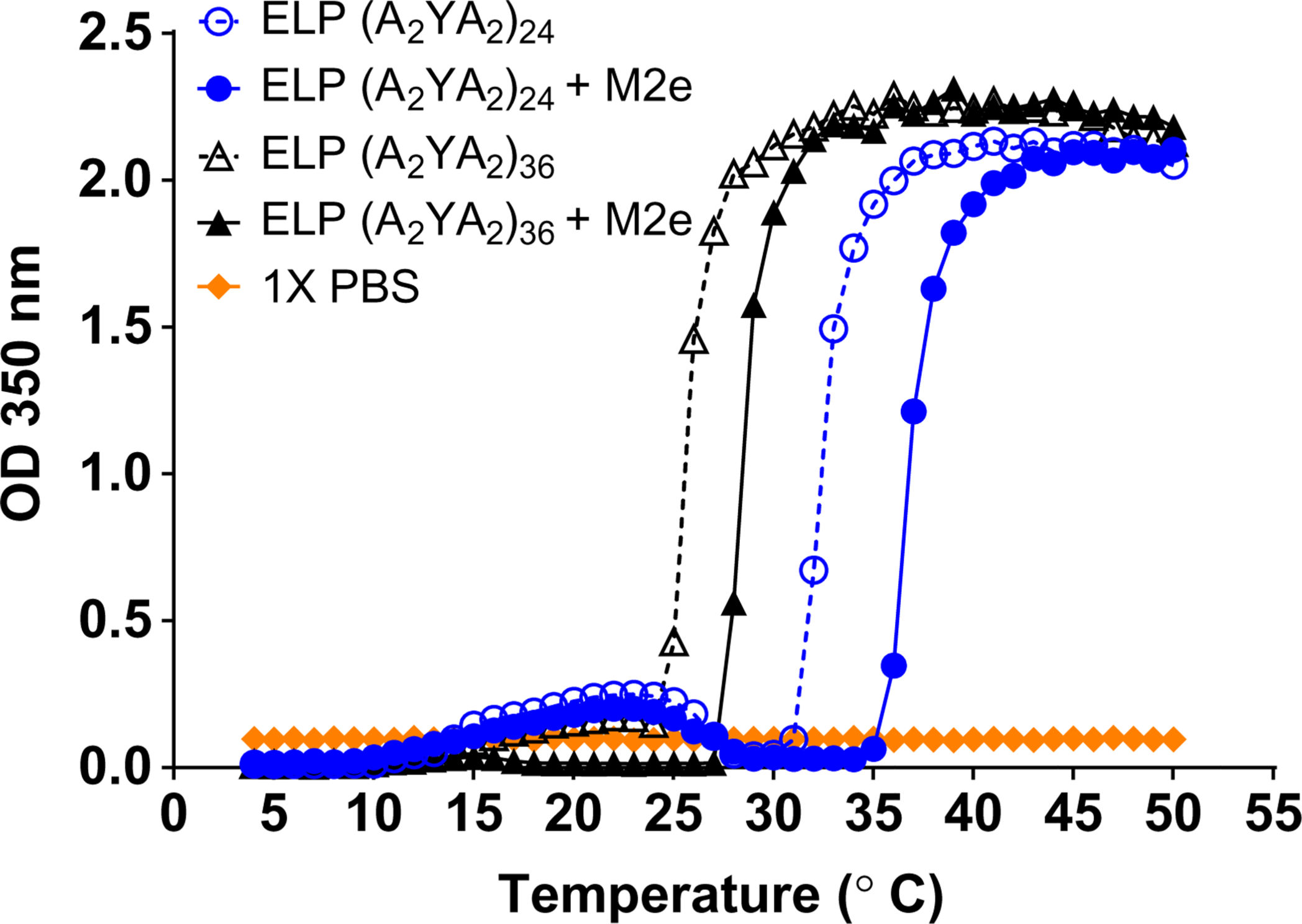 Texas Tech University, (Ingrole et al., 2014)
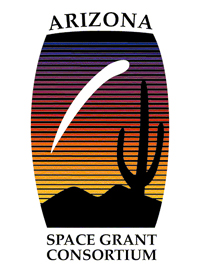 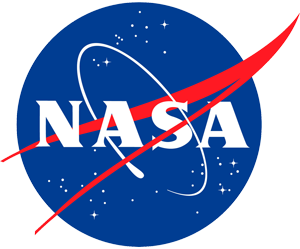 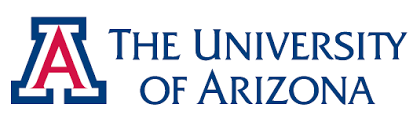 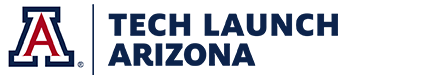 Expected Results
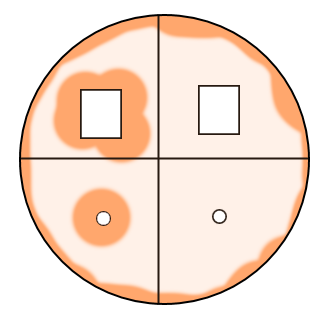 Zone of inhibition shows where bacterial growth was inhibited
We could potentially compare our film to antibiotics
If it does not work, then we would see top right
Top view of a petri dish
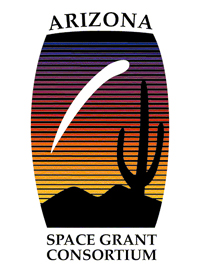 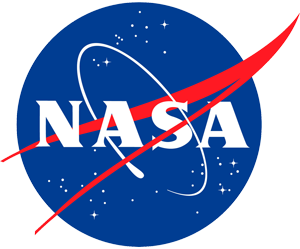 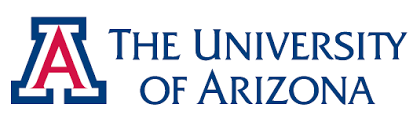 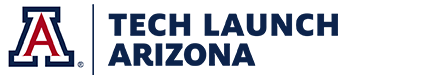 Potential Future Applications
Air filtration system
Antimicrobial surfaces for spacecraft
Treatment for serious infections
Sterile implants
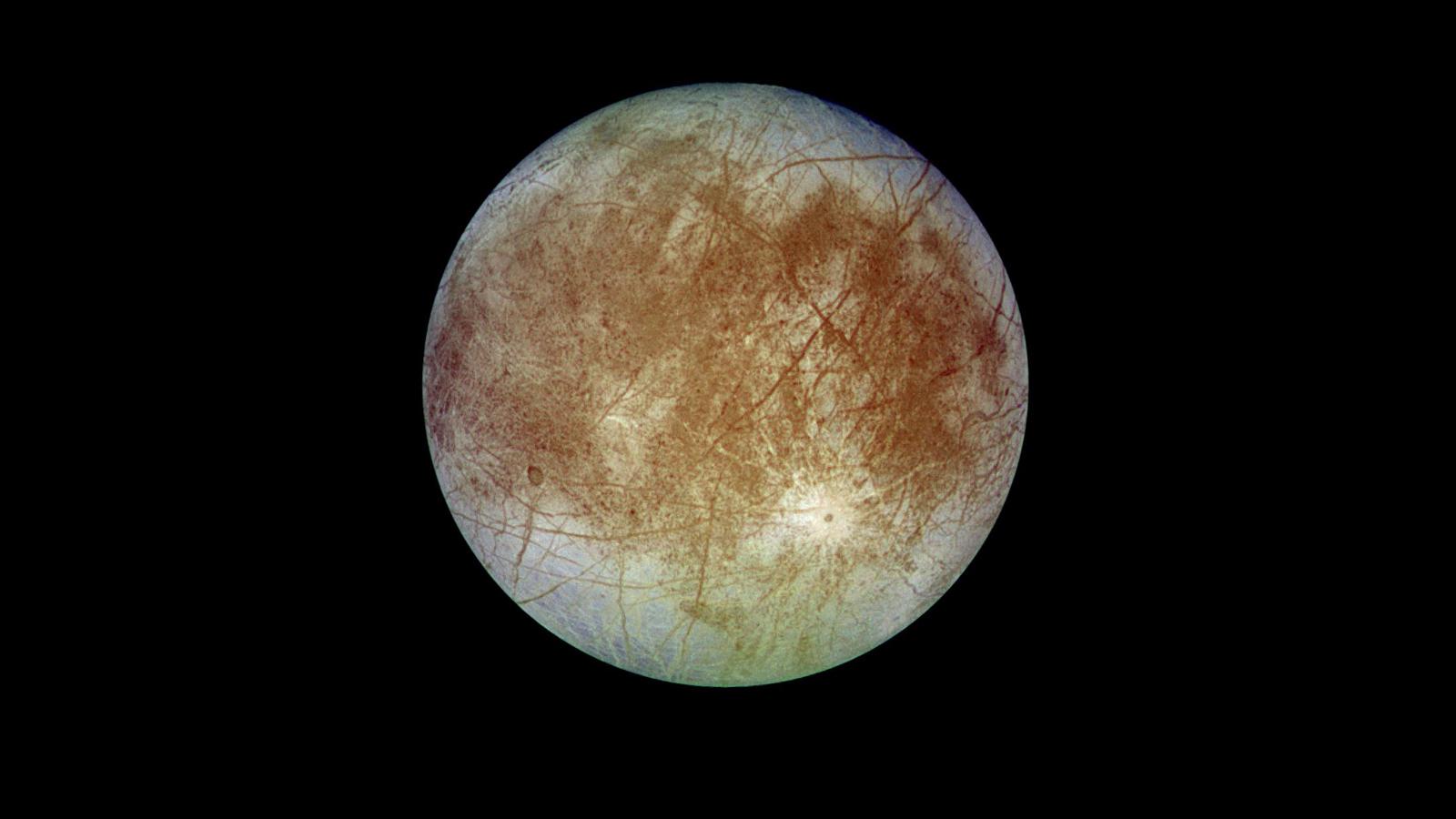 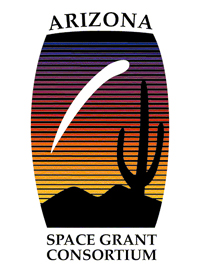 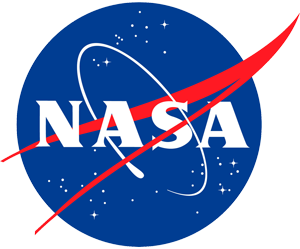 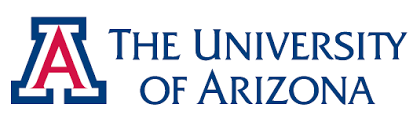 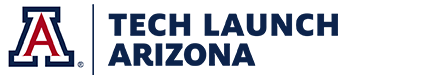 Thank You
Miguel Pena
mp323@email.arizona.edu
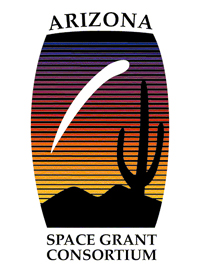 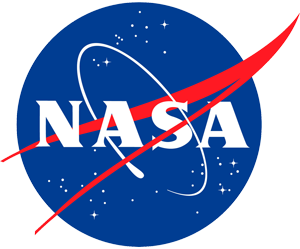 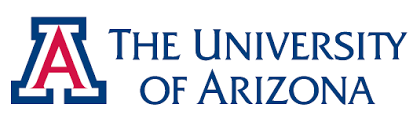 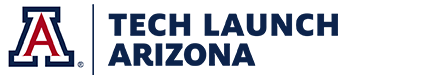